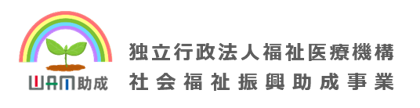 訪問の工夫
新しい生活の中で近隣住民による
訪問型介護予防等を推進する事業
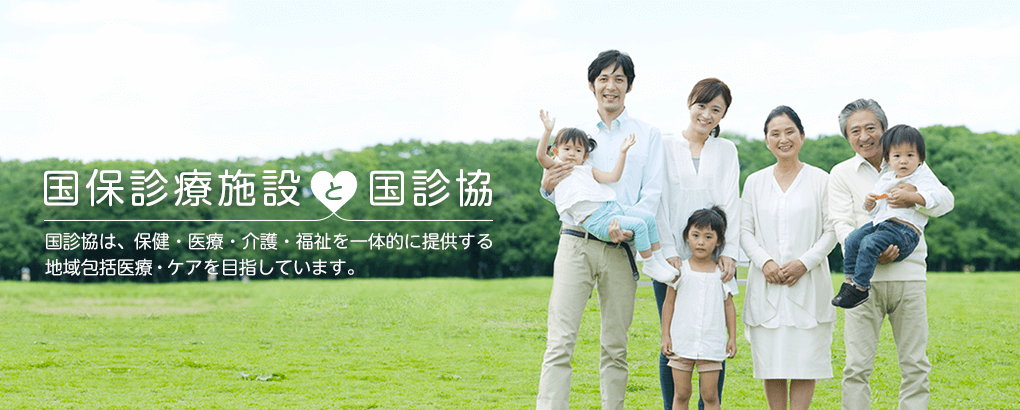 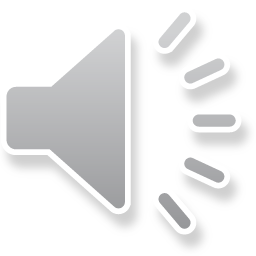 訪問の工夫
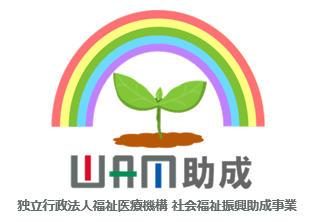 目 次
１．ご近所サポーターの役割
２．相手との信頼関係作り
　A）第１ステップは対等な関係と共感
　B）傾聴を心掛けましょう
　C）第２ステップ　できれば　やってみよう
３．ご近所サポーターの心構え
　A）訪問時の感染症対策
　B）専門職ではないので問題解決をしなくてよい
　C）親しき仲にも礼儀あり
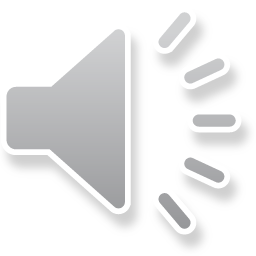 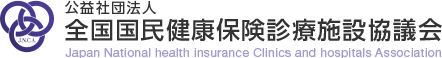 訪問の工夫
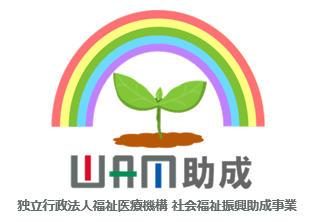 1． ご近所サポーターの役割
（１）地域に出向き、フレイル（虚弱状態）の予防について
　　   　本人の取り組みの手助けをする役割
（２）暮らしや体調などの困りごとを抱えていないか、
　　   　相談できる相談窓口に繋ぐ役割
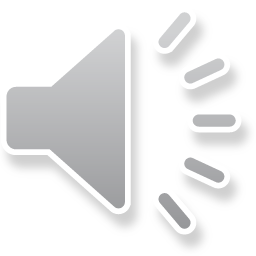 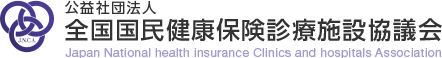 訪問の工夫
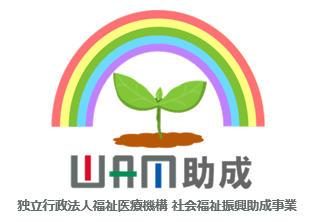 ２．相手との信頼関係つくり
訪問相手は、どんな人ですか
　（１）仲良しの友人、ご近所等いつも訪問している人
　（２）民生委員等役目としてよく訪問している人
　（３）少し気になるので初めて訪問する人
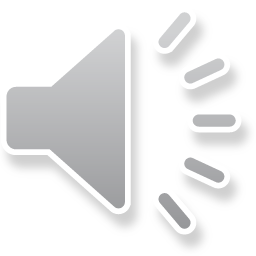 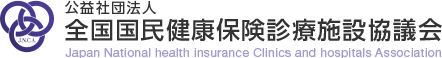 訪問の工夫
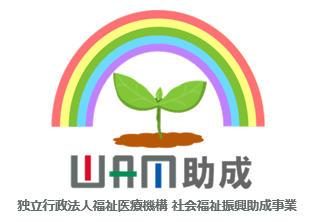 ２．相手との信頼関係つくり
A）第１ステップは対等な関係と共感
（１）訪問することで人との交流となり、フレイル予防に
　　　まずは「顔を見に来ました」「元気にしていますか」と
　　　訪問しましょう。
（２）相手と自分は対等な関係
　　　支援する側・される側ではなく、お互いにフレイル予防に
　　　取り組む仲間です。
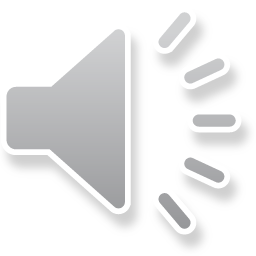 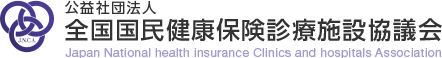 訪問の工夫
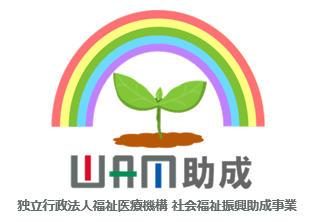 ２．相手との信頼関係つくり
A）第１ステップは対等な関係と共感
（３）「聴く」「話す」バランスは相手に合わせる
　　①相手が話しやすい話題は何か
　　　趣味、畑仕事や老人クラブ・ゲートボールなど活動の話、
　　　若い頃の共通話題、昔話、ご近所や町内の出来事など
　　②話が苦手な人は、体の痛いところはないか、夜は眠れるか
　　　など体調から入ると良いかも。
　　③（意外に訪問者が苦手な）ゆっくりペースに慣れること
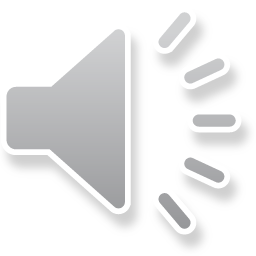 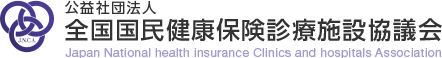 訪問の工夫
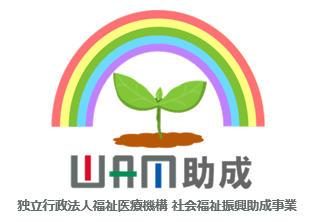 ２．相手との信頼関係つくり
B）まずは"傾聴”を心がけましょう
　傾聴とは、耳を傾けて、熱心にきくことを意味します
　　聴くという字は、耳と目と心できくという意味があるのでは…
　　〇相手の言葉のトーン：張りがある、弱弱しい
　　〇相手の表情・しぐさ：明るい、少し硬い
　　〇相手の思い（何を伝えたいか）：
　　　　　言葉にならない　思い　を感じましょう
　　　　　傾聴は共感の第一歩です
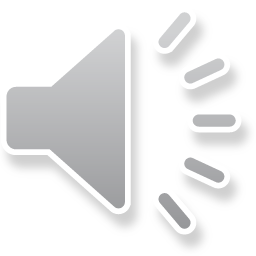 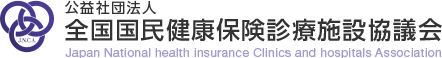 訪問の工夫
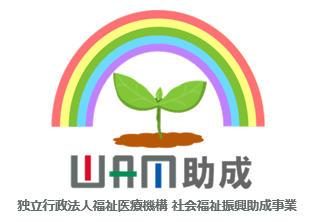 ２．相手との信頼関係つくり
例①（あと一歩編）
「共感のつもりで自分も～、相手の話を取って
　　いませんか？」
夜、眠れん時があるだよ
私も寝れん時があるわ。
寝れんとトイレに何回も行くようになるし困るが。
羊を数えても寝れんし～
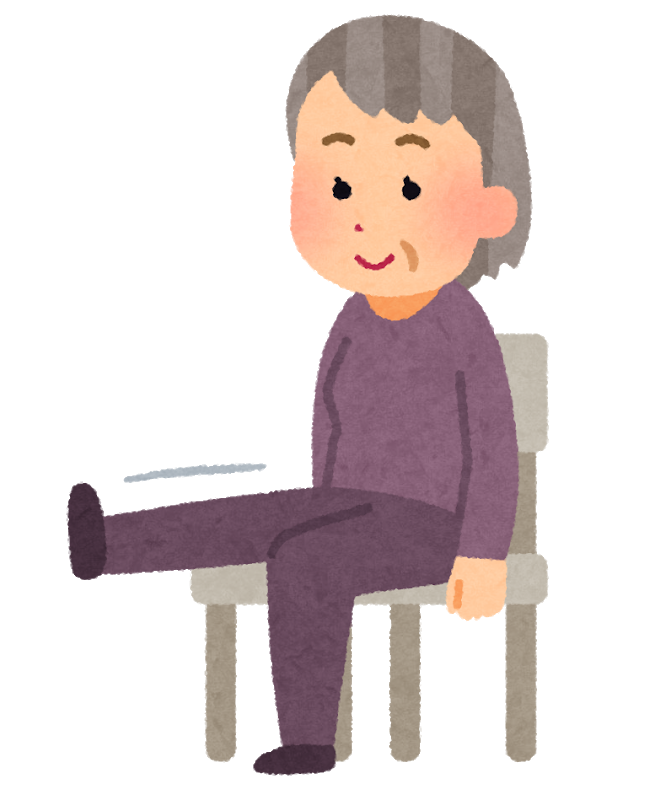 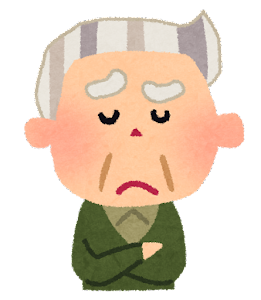 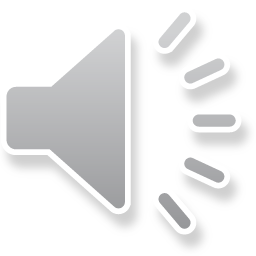 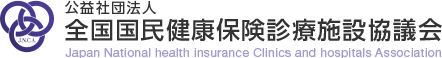 訪問の工夫
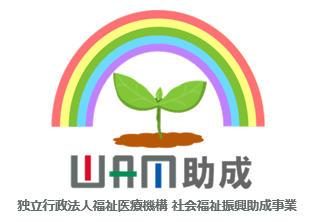 ２．相手との信頼関係つくり
例②（あと一歩編）
「すぐに答えを出さなくてよい」
最近、食欲がなくて困るわ
食欲がないと体力がなくなるで。自分も体力が落ちると困るから肉を食べるようにしとるわ
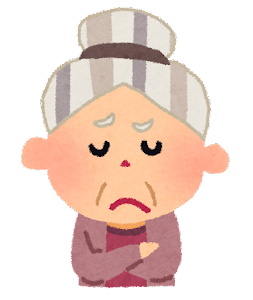 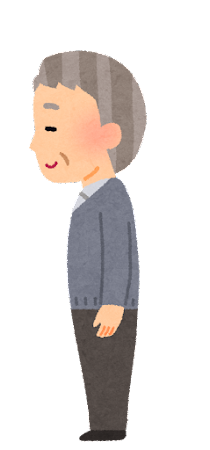 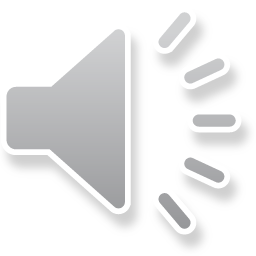 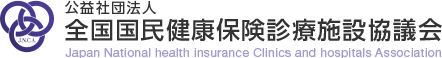 訪問の工夫
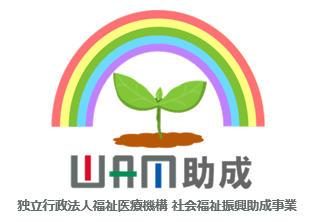 ２．相手との信頼関係つくり
「解決策より思い・気持ちをわかってほしい」
　　相手から困った状況や思いを聞いたので、何とか早く困りごとを
　減らせたら、無くせたらと考えて、解決策を提案しがちです。
　　しかし、話し手は、実は解決策より、自分の困る、苦しい状況や
　思い・気持ちをわかって欲しい、聴いて欲しいと考えている人が多
　いです。
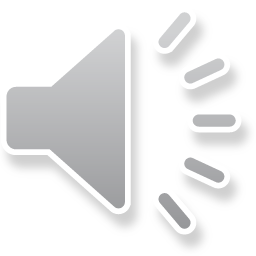 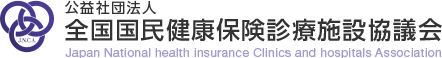 訪問の工夫
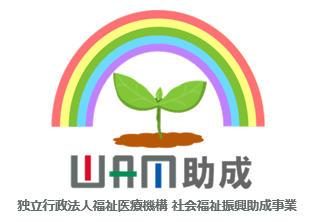 ２．相手との信頼関係つくり
例③（あと一歩編）
「押し付けない」
私も足が弱った気がして体操しとるよ。
体操したら、動きが良くなったわ。体操が良いから体操しない。
足が弱ってきたわ
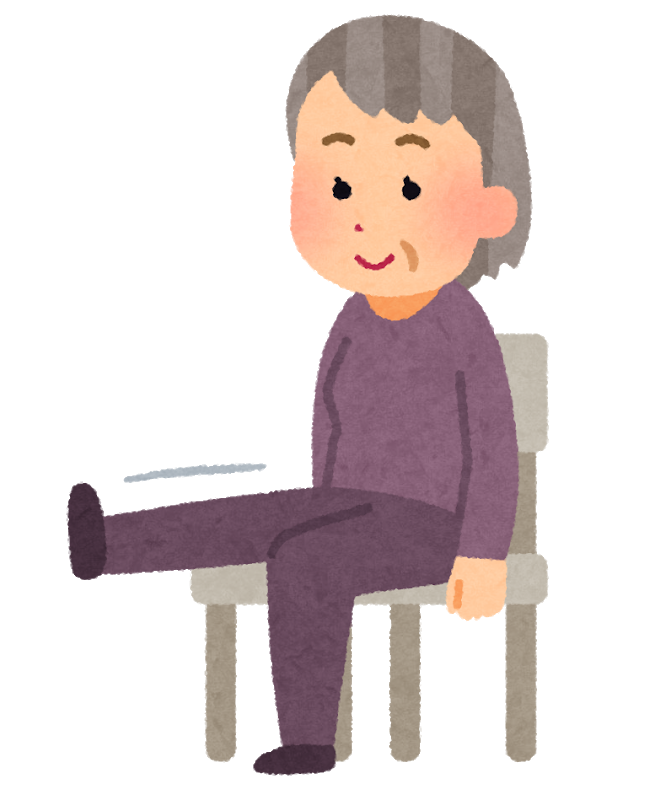 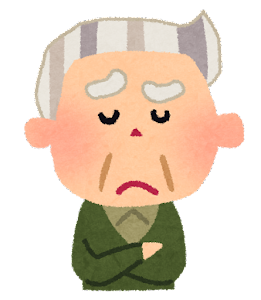 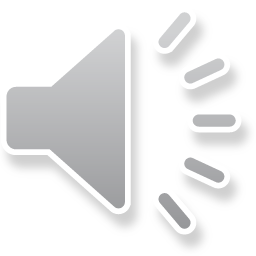 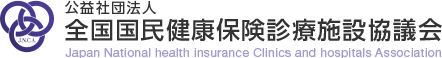 訪問の工夫
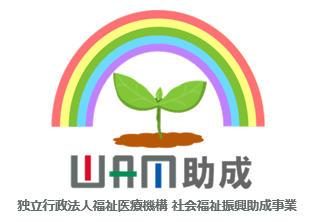 ２．相手との信頼関係つくり
「正しい解決策でも相手が望んでいるでしょうか?」
　　解決策としてこれは良いと思うこと、自分も実感していて間違い
　無い・正しい解決策、相手に良かれと思ってのことですが、相手は
　望んでいるでしょうか?  
　　相手がどうしたいか等を聴くことが大事です。
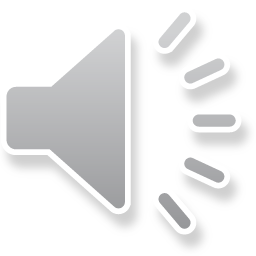 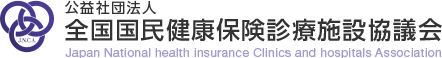 訪問の工夫
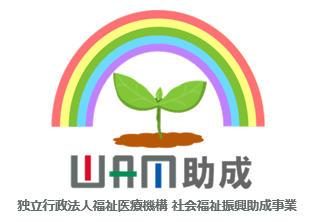 ２．相手との信頼関係つくり
例①（傾聴意識編）
夜、眠れん時があるだよ
眠れんのは辛いなぁ
眠れんと悪い方に考えて辛いが。眠れんことが増えた？
ほんに、眠れんとクヨクヨ考えていけん
前は月１回くらいだったけど、最近は週１回、時に２日続いて寝れんこともあるわ
それは本当に困るなぁ。先生に相談したりとか、どうしたらいいかなぁ？
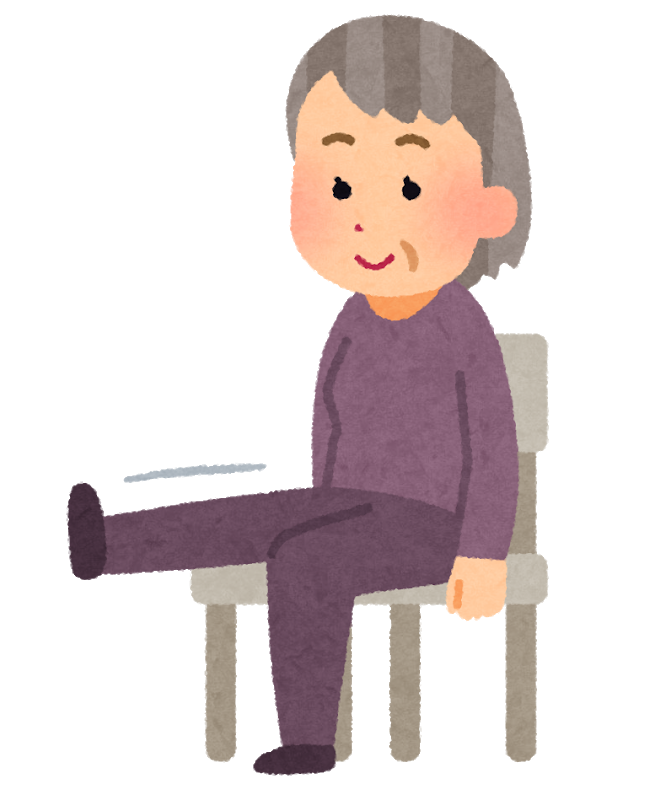 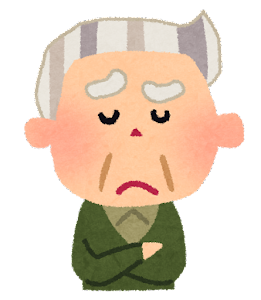 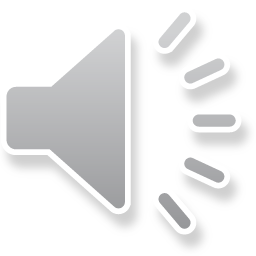 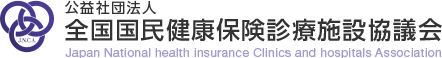 訪問の工夫
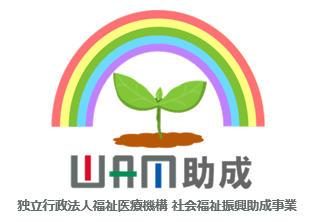 ２．相手との信頼関係づくり
≪傾聴のポイント≫　
１．（困る）状況・事実と思い・気持ちを区別して
　意識しましょう。注目すべきは、まずは思いです。
　　例１「夜、眠れん時があるだよ」（思いの言葉は出ていない）

２．相手の思いを、言葉に出して、相手に返しまし
　ょう。言葉に出して、返すことが「共感」に繋が
　りやすいです。
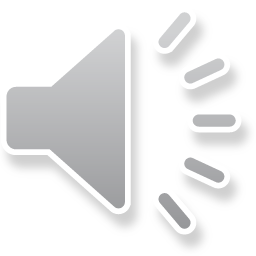 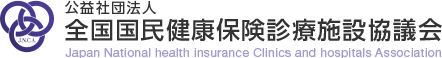 訪問の工夫
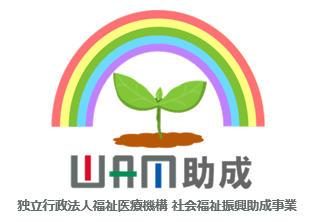 ２．相手との信頼関係つくり
例②（傾聴意識編）
食欲がないのは困るなぁ。３食とも食べれんか？
最近、食欲がなくて困るわ
半分かぁ。辛いなぁ。いつ頃から食欲が落ちてきた
朝は食べれるけど、昼や夜は前の半分くらいがやっとだわ。
１週間くらい前からかなぁ
１週間も。何か、食べれるような工夫はないかなぁ？
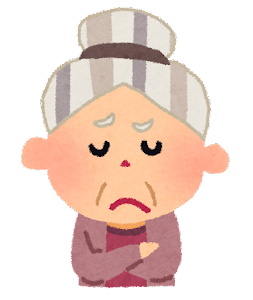 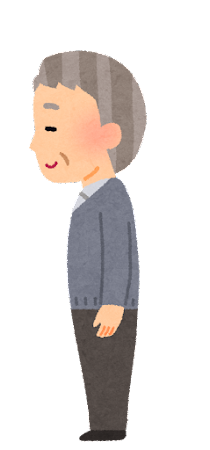 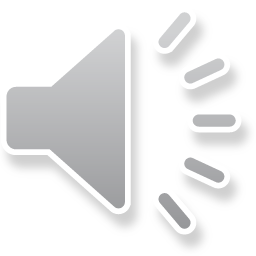 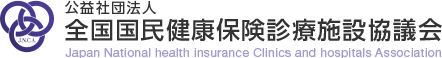 訪問の工夫
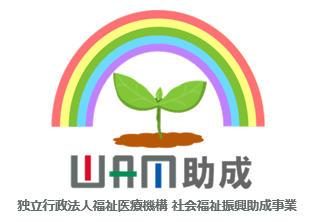 ２．相手との信頼関係つくり
≪傾聴のポイント≫
３．　思い　を受け止めた後に、困る状況・事実を
　具体的にする質問　　をしてみましょう。
　　状況・事実を相手と一緒に具体的にしていくこ
　とは、具体策を見つけ出すきっかけとなります。
？
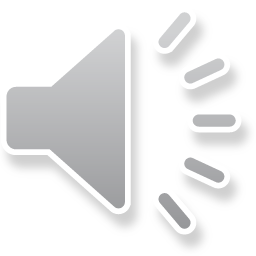 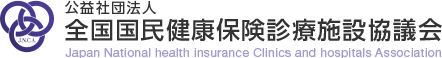 訪問の工夫
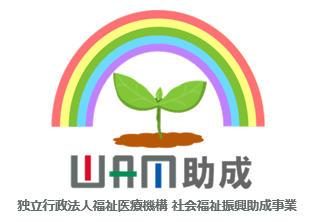 ２．相手との信頼関係つくり
例③（傾聴意識編）
足が弱ってきたわ
足が弱ると動くのが億劫だが。
立ったり座ったりは毎日、何回もの事で困るなぁ。どうしたら良いかなぁ。（間）公民館で体操しとんなるな。
ほんに困るわ。立ったり座ったりが思うようにできん
人中は好まんね、家で体操するのはどうかな。
体操なあ。公民館に行くのは好かんわ。あんまり人中は好かんわ。
この前、パンフレットもらったわ。今度、持ってこようか。
家なら出来るかもしれん。どんな体操したら良いだ。
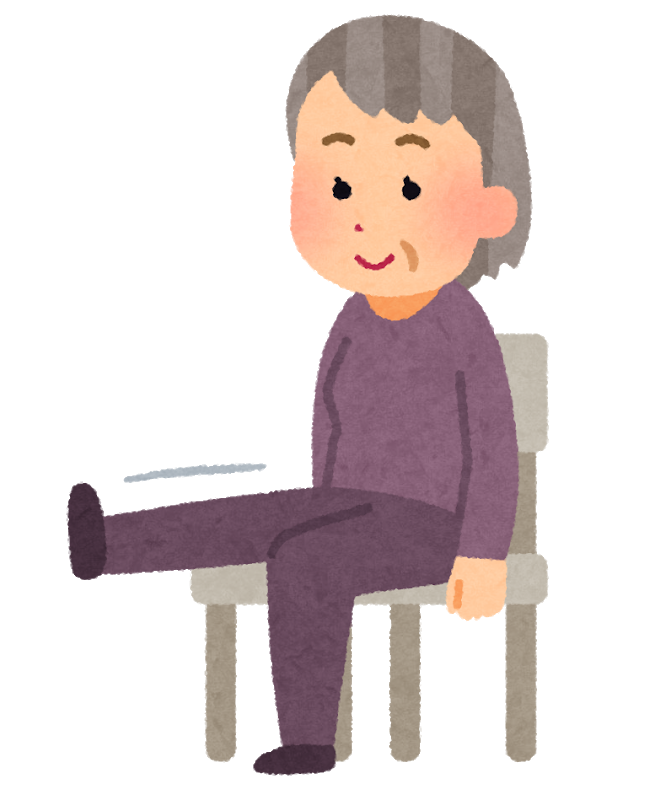 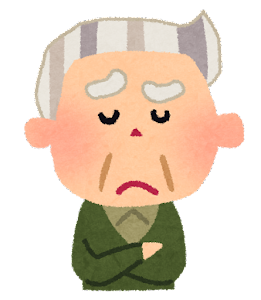 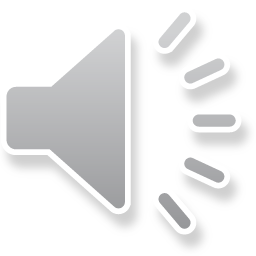 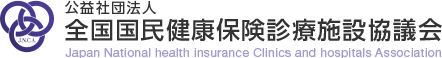 訪問の工夫
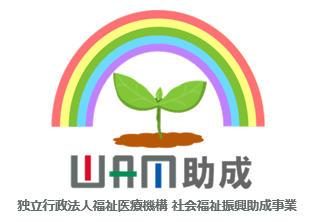 ２．相手との信頼関係つくり
≪傾聴のポイント≫
４．具体的な解決策(方法)と、本人がどうしたいかを
　本人と一緒に確認しましょう。
　解決に向けた本人の思い・気持ちを一緒に共有することが大切になります。
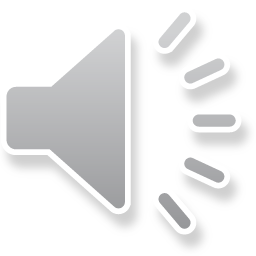 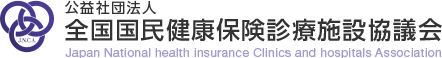 訪問の工夫
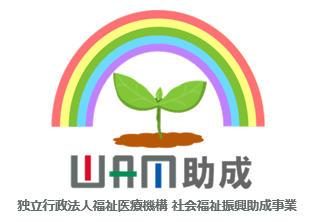 ２．相手との信頼関係つくり
≪傾聴のポイントのまとめ≫
１．相手の話の状況・事実と思い・気持ちを区別して意識しましょう。
　　注目するのは相手の思い・気持ちです。
２．相手の思い・気持ちを言葉に出して返すことが共感に繋がりやす
　　くなります。
３．思いを共感したら、状況・事実を具体的にする質問をしましょう。
　　具体策を見つけるきっかけとなります。
４．具体的な解決策(方法)と、本人がどうしたいか（思い・気持ち）
　　を本人と一緒に確認しましょう。
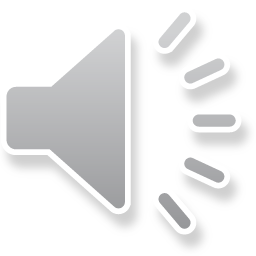 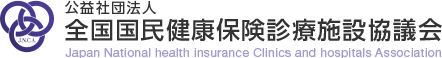 訪問の工夫
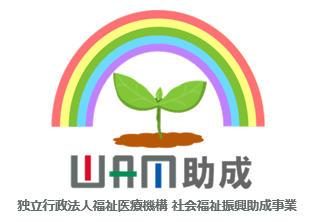 ２．相手との信頼関係つくり
C）第２ステップ　できればやってみよう
　〇困る状況を本人が何とかしたいと言葉にできたら
　　解決策を本人と一緒に考えましょう。　　
　〇本人にフレイル予防を「やってみたい」という気持ち
　　があることが大事です。
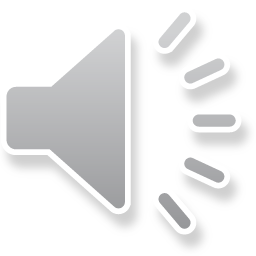 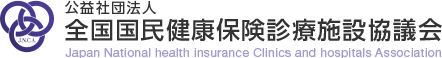 訪問の工夫
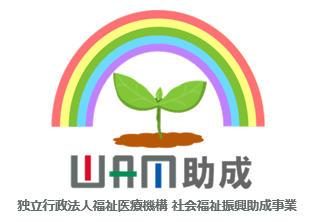 ２．相手との信頼関係つくり
C）第２ステップ　できればやってみよう
　　具体的な方法を相手と一緒に考える
　　〇今までに何か取り組んだことがあるか
　　〇どんな方法が相手に合っているか
　　〇どうしたら取り組みやすいか
　　〇リーフレットを活用して「こんな表があったよ」「自分で点検
　　　してみるのはどう？」と相手が断ることも出来る提案型が良い
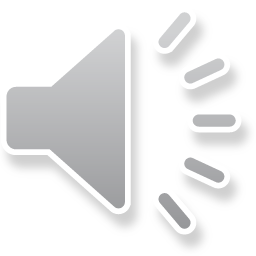 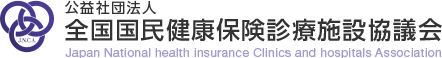 訪問の工夫
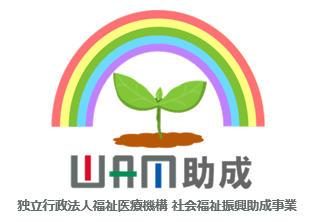 ３． ご近所サポーターの心構え
A）訪問時の感染症対策
　〇感染症予防の講習の内容の振りかえりをしましょう　　
　〇ご近所サポーター自身の健康管理をしましょう
　　　（体調がよくない時には無理をしないようにしましょう）
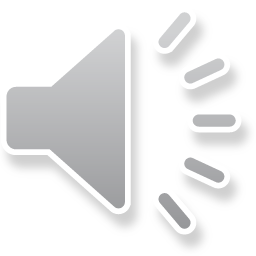 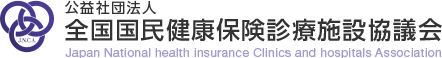 訪問の工夫
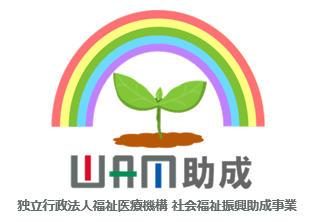 ３． ご近所サポーターの心構え
B）専門職ではないので問題解決をしなくてよい
　〇難しい相談などに上手く対応ができなくてもかまいません
　〇相談窓口や専門職につないでいきましょう
　　紹介先例：地域包括支援センター（総合相談窓口です）
　〇ご近所サポーター自身が困りごとを抱え込まないで、気軽に
　　地域包括支援センター等専門職に相談しましょう。
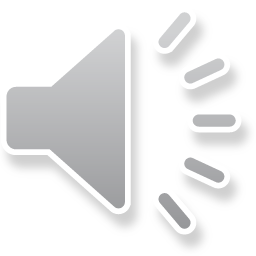 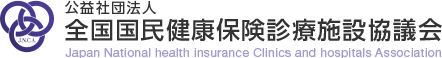 訪問の工夫
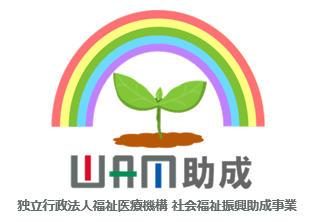 ３． ご近所サポーターの心構え
C）親しき仲にも礼儀あり
　〇熱心すぎて会話が“根掘り葉掘り”にならないようにしましょう
　〇プライバシーを守り、個人情報を漏らさないようにしましょう
　〇訪問する時は、相手の都合や生活パターンなどに配慮しましょう
　　(朝が遅い人、昼寝をする人など)
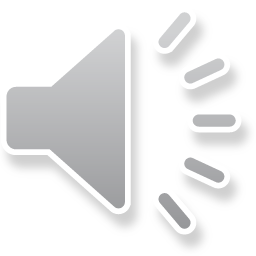 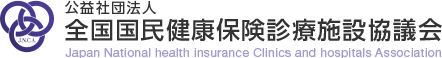 訪問の工夫
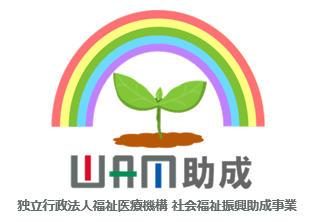 お　わ　り　に
訪問することが人との交流となり、フレイル予防の目標達成です。思いを大切にする傾聴に失敗はありません。
　気軽に、ご近所サポーターとして訪問してみましょう。
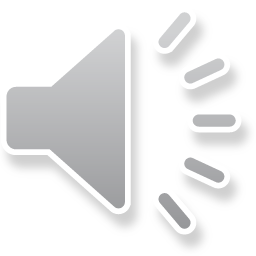 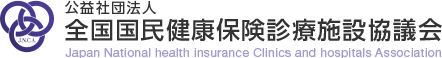 訪問の工夫
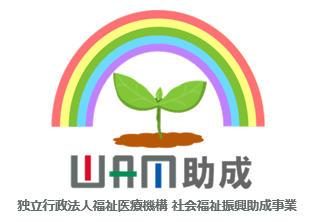 ２．相手との信頼関係つくり
【参考資料】
例①　「つい自分も～、相手の話を取らない
　　　　思いをくみ取りましょう」（傾聴意識編）
　夜、眠れん時があるだよ
　　　　　　　　眠れんのは辛いなぁ
　ほんに、眠れんとクヨクヨ考えていけん
　　　　　　　　眠れんと悪い方に考えて辛いが。眠れんことが増えた　
　前は月１回くらいだったけど、最近は週１回、時に２日続いて寝れんことが
　あるわ（具体的な状況）　
　　　　　　　　それは本当に困るなぁ。先生に相談したりとか、
　　　　　　　　どうしたらいいかなぁ（相手の取り組む気持ちを確認）
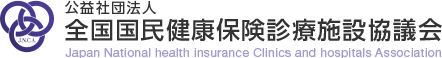 訪問の工夫
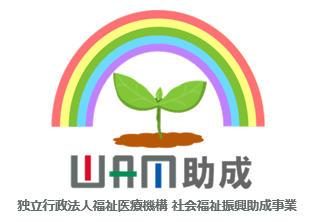 ２．相手との信頼関係つくり
例②　「すぐに答えを出さなくてよい」（傾聴意識編）
　
　最近、食欲がなくて困るわ。
　　　　　　　　　　　食欲がないのは困るなぁ。３食とも食べれんか

　朝は食べれるけど、昼や夜は前の半分くらいがやっとだわ（具体的な状況）
　　　　   　　　　　　半分かぁ。辛いなぁ。いつ頃から食欲が落ちてきた

　１週間くらい前からかなぁ。（具体的な状況）
                　　　　　１週間も。何か、食べれような工夫はないかなぁ
　　　　　　　　　　　（相手の取り組む気持ちを確認）
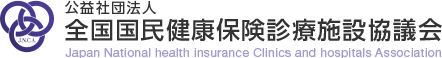 訪問の工夫
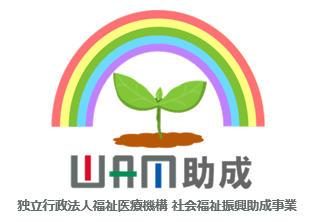 ２．相手との信頼関係つくり
例③　　「押し付けない」（傾聴意識編）
　足が弱ってきたわ
　　　　　足が弱ると動くのが億劫だが。
　ほんに困るわ。立ったり座ったりが思うようにできん
　　　　　立ったり座ったりは毎日、何回もの事で大変だなぁ。
　　　　　どうしたら良いかなぁ。（相手に具体策がない様子）
　　　　　公民館で体操しとんなるな。
　体操なあ。公民館に行くのは好かんわ。あんまり人中は好かんわ。
　　　　　人中は好まんね。家で体操するのはどうかな（提案）。
　家なら出来るかもしれん。どんな体操したら良いだ。
　（相手のどうしたいかがわかる）　
　　　　　　　この前、パンフレットもらったわ。今度、持ってこようか。
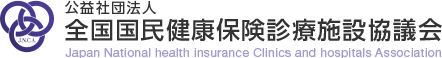